The French Youth Experimentation Fund(Fonds d’Expérimentation pour la Jeunesse – FEJ)
Mathieu Valdenaire  (DJEPVA - FEJ)
International Workshop “Evidence-based Innovation: the Role of Evaluation and Social Experiments” 
Barcelona, September 26th 2013
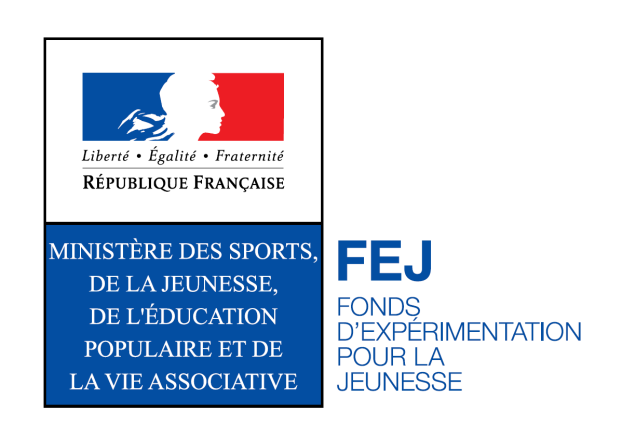 Overall objectives
Started in 2009, the fund main goals are:
To promote student achievement;
To improve social and professional integration of young people (under 25 year old).
Original experimentation agenda set by a commission on youth policy, including all stakeholders
The fund aims at inspiring evidence-based policies related to youth by:
Promoting and supporting innovative local initiatives;
Rigorously assessing their implementation and impact to prove their efficacy before deciding whether it should be scaled up.
2
Funding and organization
Funded by a public-private partnership:
French central government (Ministry of Youth)
Private partners, such as the Total Foundation
 Overall budget of 163 million euros between 2009 and 2013…
… of which 24 million are dedicated to evaluation
Organization of the Fund
Board of Directors which includes representatives of public and private partners: defines thematic priorities and decides on the allocation of funds
Scientific committee: issues recommendations about experimentation fields and evaluation methods
Dedicated team at the national Ministry of Youth: manages the fund and monitors the experiments
3
Actors of the experiments
Who are the experimenters?
Project leaders: Associations, Local governments, Public institutions,Schools, Training centers and universities, Chambers of commerce, etc.
Evaluation teams: Research centers, Academics, Private consultants
The emergence of experimental projets: bottom-up and top-down schemes
Each project is evaluated by an independant evaluation team - evaluation is 100% funded by the FEJ
Project developers and evaluators are jointly responsible for insuring that the intervention is evaluated in a way that makes it possible to measure the impacts of the project
4
Key figures
Between April 2009 and September 2013:
16 calls for proposals
Over 1700 candidates' applications
554 projects covering a large range of topics
295 evaluation reports expected
Average length of experimentations ≈ 2 years
498 000 young people beneficiaries of those actions
5
Evaluation methods: principles
Necessity of identifying and measuring the effects of experimental policies on beneficiaries: requires rigorous evaluation protocols
Not only outcome monitoring, but identification of the changes in outcomes that are directly attributable to the program
This raises classical evaluation problems, i.e. confusion between correlation and causality
Counterfactual analysis: how would outcomes of participants have changed if the intervention had not been undertaken?
Emphasis on impact evaluations including a control group, preferably with random assignment (RCTs)
Qualitative methods are also used: 
Quantitative evaluation methods and RCTs are not feasible for all projects, especially small scales ones;
Quantitative methods do not allow to answer all relevant questions.
6
Evaluation methods: first lessons of experience
Evaluation issues have to be discussed before the implementation of the projects:
Randomization
Work induced by the experiment on the field
Need to assure absence of compensation for members of control group members: access to usual policies only
Treatment has to be precisely described
Like every evaluation method, RCTs require advanced research skills to: 
Design a valid evaluation protocol
Monitor surveys (importance of response rates, especially among the control group), secure access to individual data
Perform econometric treatments, robustness checks etc.
A complementary between quantitative et qualitative results?
7
Capitalizing on experimental results
Generalization of experimental projects
Example: Awareness Campaigns for Parents of Middle School Students 
An exception more than a general case
Experiments allow to learn not only on a project, but on a public policy instrument
External validity issues:
Voluntary participation to social experiments
Awareness of participation in an experiment and potential biases
General equilibrium effects
Results need to be interpreted
Need for dialogue between policy-makers and researchers that evaluate projects
Experiments are also a way to ease this dialogue
8
Thanks for your attention

For more information, visit http://www.experimentation.jeunes.gouv.fr/
(in French…)
9